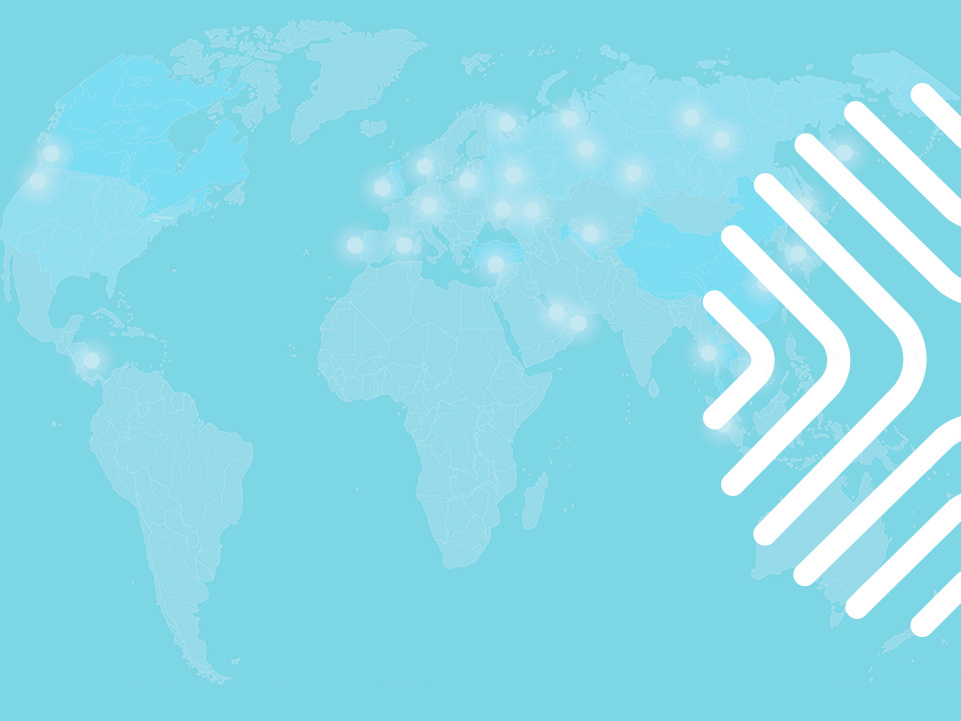 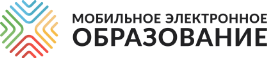 МЭО одарённым и высокомотивированным  детям
Высокомотивированные и Одарённые дети
Основные черты одаренных и высокомотивированных детей

Повышенная мотивация к познавательной деятельности, саморазвитию, управлению собственным учением
Нестандартное мышление
Имеют специальные образовательные потребности:
Ускоренное обучение
Расширенное и/или углублённое обучение
Самостоятельная познавательная активность
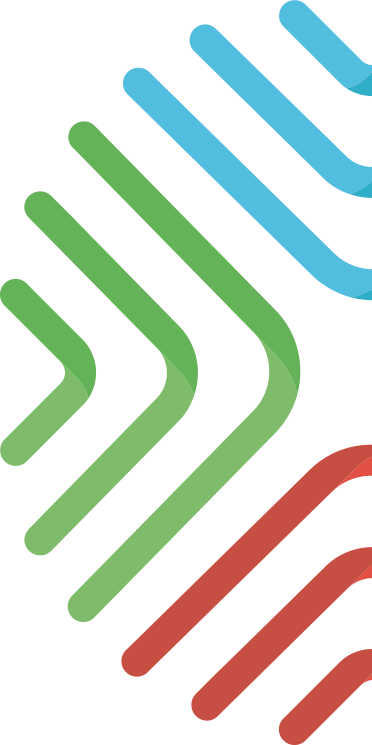 Персонализация в образовании
Персонализированное учение — весь спектр разнообразных образовательных программ и ресурсов, форм, методов и технологий учебной деятельности, направленных на удовлетворение персональных образовательных запросов, интересов, устремлений, обучающихся, позволяющих самостоятельно формировать стратегию учения, в том числе темп, уровень сложности, график занятий и т.д.
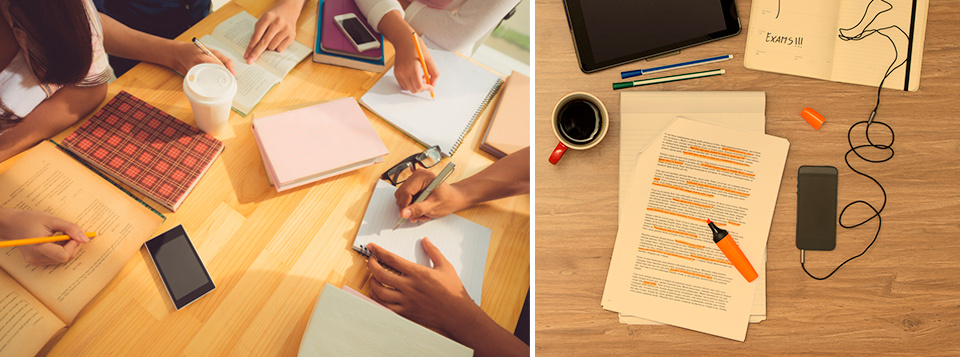 Системная модель организации работы с одарёнными детьми на базе МЭО
Центр по работе с одарёнными детьми (ЦРОД) выполняет функции организатора и координатора сетевого взаимодействия организаций общего и дополнительного образования
Сеть взаимодействующих организаций общего и дополнительного образования, технопарков, бизнес-акселераторов,  музеев, ВУЗов способствует созданию богатой социокультурной среды и реализации сетевой формы освоения образования образовательных программ (ФЗ №273 «Об образовании в РФ», ст. 15)

Персонализация образования на основе сочетания различных форм получения образования и форм обучения, обучения по индивидуальным учебным планам, в том числе ускоренное обучение, а также использования электронного обучения и дистанционных образовательных технологий (ФЗ №273 «Об образовании в РФ», ст. 17, ст. 34 ч.1 п.3, ст. 16)
ЦРОД обеспечивает цифровую среду взаимодействия и организует интенсивы, летние школы, конкурсы, проекты, квесты и т.п.
Организационные модели реализации инклюзивного образования высокомотивированных и одаренных детей на основе МЭО
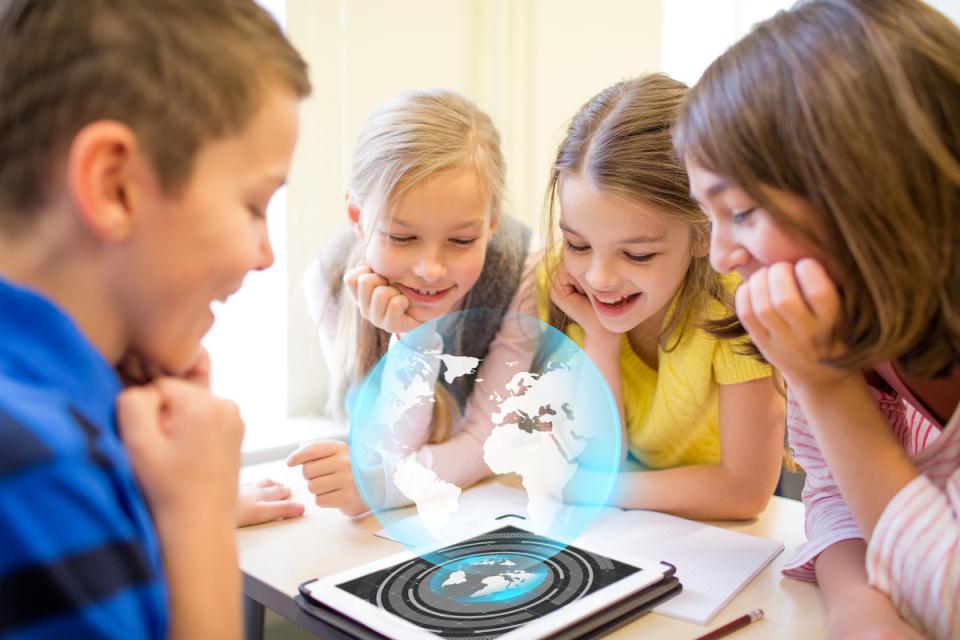 модель 1. Подготовка к олимпиадам
Основное обучение в школе, дополнительное — в школе или в центре по работе с одарёнными детьми
Школа 4
Школа 1
На базе 
Центра по работе с одарёнными детьми установлена система МЭО
Школа 2
Школа 5
Школа 3
Школа …
Семья
Модель 1. Задачи школы
Выявление интеллектуально одарённых детей 
Подготовка их к олимпиадам силами педагогов школы
ИЛИ:
Передача списков выявленных интеллектуально одарённых детей в ЦРОД для последующего предоставления доступа к МЭО в соответствии с их потребностями и подготовки к олимпиадам разного уровня 
Заключение соглашения с ЦРОД на дистанционную подготовку к олимпиадам
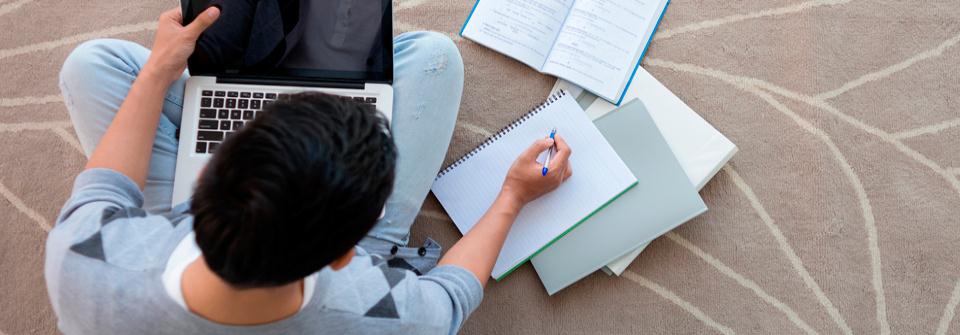 МОДЕЛЬ 1. Задачи Центра
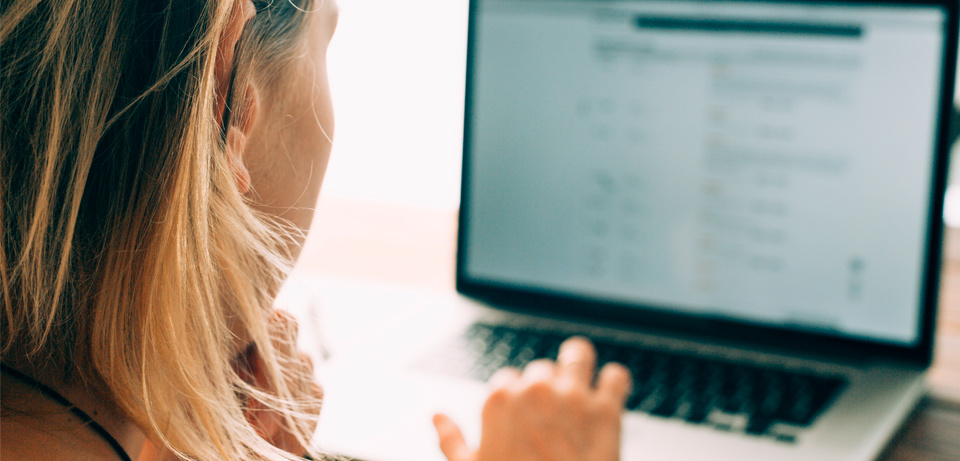 Предоставление доступа к системе МЭО
Кадровое обеспечение блока подготовки к олимпиадам
Модель 2. Внутришкольная социокультурная образовательная сеть
Основное обучение в школе, дополнительное — в центре по работе с одарёнными детьми
Школа 4
Школа 1
На базе 
Центра по работе с одарёнными детьми установлена система МЭО
Школа 2
Школа 5
Школа 3
Школа …
Семья
Модель 2. Задачи школы
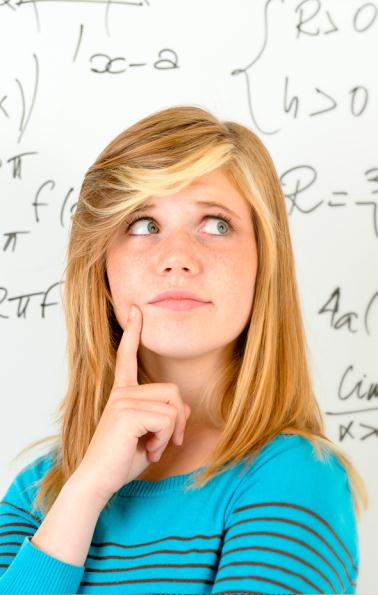 Выявление интеллектуально одарённых и высокомотивированных детей 
Формирование индивидуального учебного плана (ИУП), в том числе для ускоренного обучения (как для профильных, так и непрофильных предметов) для каждого из высокомотивированных и одаренных учащихся
Обеспечение самостоятельных занятий в системе МЭО 
Кадровое обеспечение электронного обучения одарённых детей в системе МЭО для ускоренного, расширенного и углублённого изучения основных предметов
Контроль за работой учащихся в системе МЭО
Модель 2. Схема реализации индивидуальных учебных планов
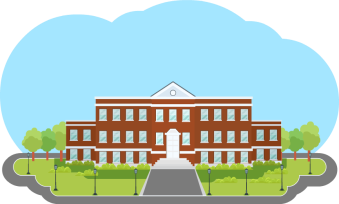 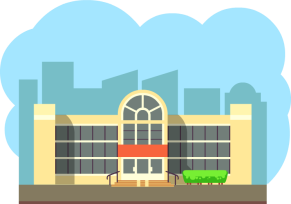 ЦРОД
ШКОЛА
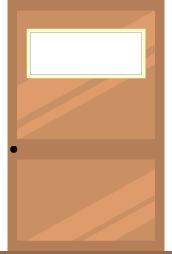 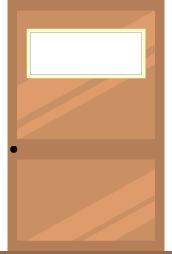 КАБИНЕТ БИОЛОГИИ
КАБИНЕТ МАТЕМАТИКИ
Дистанционные занятия с сетевым тренером
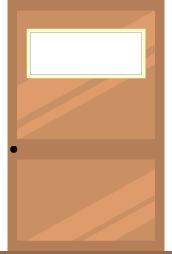 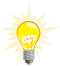 БИБЛИОТЕКА
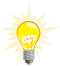 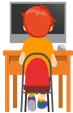 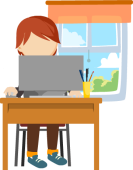 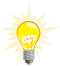 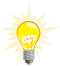 Обучение по индивидуальному учебному плану. Посещение уроков по расписанию с классом в случае совпадения общего и индивидуального учебного плана.
Очное посещение образовательной организации
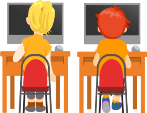 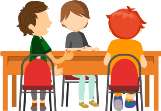 Модель 2. Задачи Центра
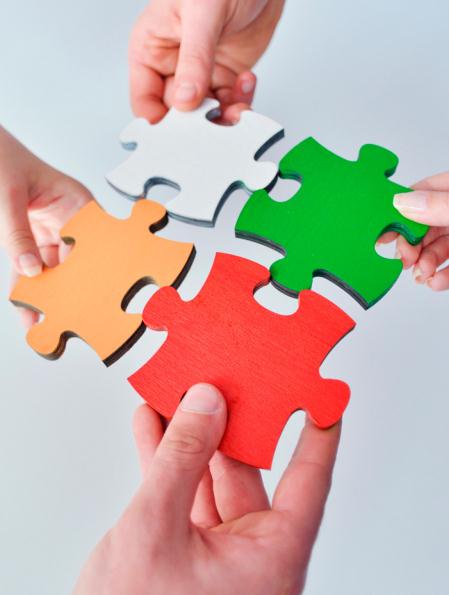 Формирование контингента интеллектуально одарённых учащихся, выявленных в школах, сбор заявок и списков учащихся и педагогов от школ для последующего предоставления им доступа к МЭО (все онлайн курсы МЭО) 
Организация обучения педагогов школ-партнёров работе в системе МЭО, в том числе по реализации ИУП
Предоставление доступа к системе МЭО
Кадровое обеспечение блока подготовки к олимпиадам
Мониторинг проекта
Модель 2. Кадровое обеспечение
Школьный координатор — представитель администрации школы (завуч), осуществляющий организацию и контроль за работой преподавателей и учащихся в системе МЭО (имеет административный доступ)
Сетевые преподаватели — педагогическое сопровождение работы учащихся в системе МЭО — учителя школы, прошедшие соответствующую подготовку


Сетевые тьюторы (если учащихся, подключённых к системе достаточное количество) — тьюторское сопровождение одарённых детей, мониторинг их самостоятельной работы, оказание помощи — учителя школы, прошедшие соответствующую подготовку 
Сетевые тренеры — педагогическое сопровождение при подготовке к олимпиадам — сотрудники ЦРОД
Модель 3. Региональная социокультурная образовательная сеть Сетевая облачная структура — Сетевая форма реализации образовательных программ
Органы управления образованием
Работодатель
Школа 4
Школа 1
На базе 
Центра по работе с одарёнными детьми установлена система МЭО
Школа 2
Школа 5
Школа 3
Школа …
Семья
Организации дополнительного образования
Модель 3. Задачи школы
Выявление интеллектуально одарённых детей по экспертной оценке педагогов на основании признаков (1) высокой внутренней мотивации и (2) нестандартности мышления

Проведение организационно-управленческих мероприятий с родителями и педагогическим коллективом по реализации образовательного процесса одарённых учащихся, формирование пакета нормативных документов и локальных актов (заявлений родителей на формирование индивидуальной образовательной программы (ИОП) и обучение детей по индивидуальным учебным планам, приказов, положений и др.)

Формирование индивидуального учебного плана (ИУП) для каждого из выявленных интеллектуально одарённых учащихся
Составление индивидуального расписания занятий 
Обеспечение самостоятельных занятий в системе МЭО 
Формирование кадрового обеспечения для работы с одарёнными детьми
Контроль за реализацией ИУПов учащихся
Модель 3. Задачи Центра
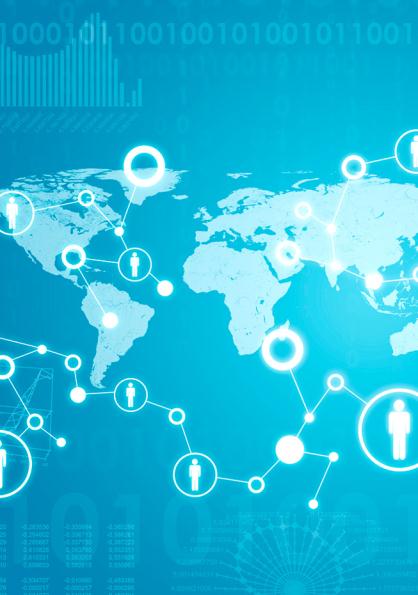 Формирование социокультурной образовательной сети организаций общего и дополнительного образования (на договорной основе)
Создание организационно-управленческой  структуры для обеспечения деятельности учащихся в сети и функционирования сети
Кадровое обеспечение координации сетевого взаимодействия
Создание IT-инфраструктуры
Обеспечение подготовки кадров для работы в системе МЭО
Мониторинг реализации ИУПов учащихся
Модель 3. Кадровое обеспечение
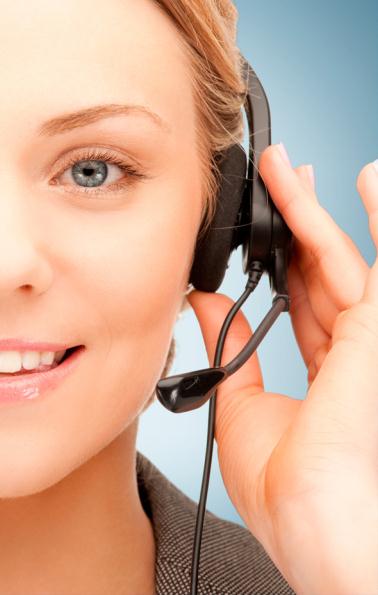 Сетевые преподаватели — педагогическое сопровождение работы учащихся в системе МЭО — учителя школ, участниц сети, прошедшие соответствующую подготовку  
Сетевые тьюторы — тьюторское сопровождение одарённых детей, мониторинг их самостоятельной деятельности, организационно-педагогическое сопровождение — учителя школ — участниц сети, прошедшие соответствующую подготовку  
Сетевые тренеры — педагогическое и методическое  сопровождение при подготовке к олимпиадам — московские тренеры или учителя школ, учителя школ — участниц сети, прошедшие соответствующую подготовку
Показатели эффективности проекта и обеспечение социальных гарантий обучающихся
Повышение уровня реализации прав обучающихся, предоставляемых им Законом «Об образовании в Российской Федерации» и степени их поддержки со стороны образовательного сообщества региона
Эффект от реализации программ повышения квалификации педагогических работников на постоянной основе в целях обеспечения условий для их непрерывного профессионального роста

Эффективность  освоения педагогами школ способов организации учебного процесса с использованием электронного обучения и дистанционных образовательных технологий (повышение мотивации учебной деятельности)
Эффект от вовлечения родителей в учебный процесс (удовлетворённость родителей и учащихся качеством обучения по новой модели,  улучшение взаимопонимания между учащимися и родителями, снятие учебных стрессов и тревожности, повышение уровня достижений учащихся в зоне их одарённости и т.п.) 

Обеспечение непрерывности учебного процесса для одарённых детей вне зависимости от их отсутствия в образовательной организации (поездки на сборы, творческие конкурсы, международные олимпиады  и т.п.)
Расширение охвата школ региона проектом , а также увеличение количества педагогов, выражающих  желание участвовать в проекте
Укрупнение сетевой модели реализации проекта с привлечением образовательных, культурных и научных центров к работе с одарёнными детьми
Возможные источники дополнительного финансирования участников Проекта (сетевых преподавателей и тьюторов, координаторов)
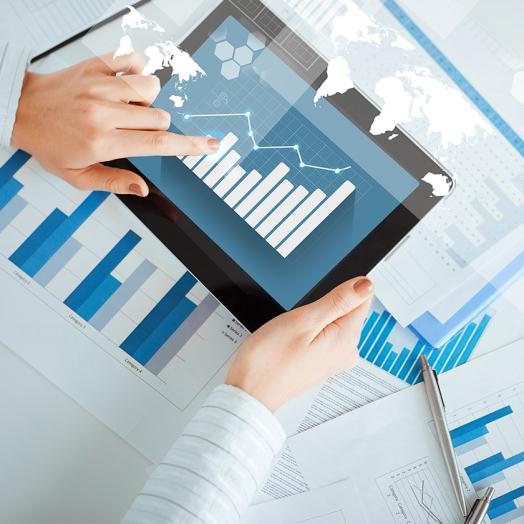 Стимулирующая часть ФОТ
Внебюджетные фонды образовательных организаций
Внеурочная деятельность, в том числе проведение консультаций 
Система дополнительного образования
Нормативно-правовое обеспечение реализации Проекта
Федеральный закон «Об образовании в Российской Федерации» от 29.12.2012 N 273-ФЗ (последняя редакция)
Статья 16. Реализация образовательных программ с применением электронного обучения и дистанционных образовательных технологий http://www.consultant.ru/document/cons_doc_LAW_140174/9ab9b85e5291f25d6986b5301ab79c23f0055ca4/

Организации, осуществляющие образовательную деятельность, вправе применять электронное обучение, дистанционные образовательные технологии при реализации образовательных программ в порядке, установленном федеральным органом исполнительной власти, осуществляющим функции по выработке государственной политики и нормативно-правовому регулированию в сфере образования.

Статья 34. Основные права обучающихся и меры их социальной поддержки и стимулирования http://www.consultant.ru/document/cons_doc_LAW_140174/6b08530edad66747252fe4b34361d250e7af65ac/

3) обучение по индивидуальному учебному плану, в том числе ускоренное обучение, в пределах осваиваемой образовательной программы в порядке, установленном локальными нормативными актами;
7) зачет организацией, осуществляющей образовательную деятельность, в установленном ею порядке результатов освоения обучающимися учебных предметов, курсов, дисциплин (модулей), практики, дополнительных образовательных программ в других организациях, осуществляющих образовательную деятельность;

Приказ №2 от 09.01.2014 г. «Об утверждении Порядка применения организациями, осуществляющими образовательную деятельность, электронного обучения, дистанционных образовательных технологий при реализации образовательных программ»
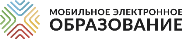 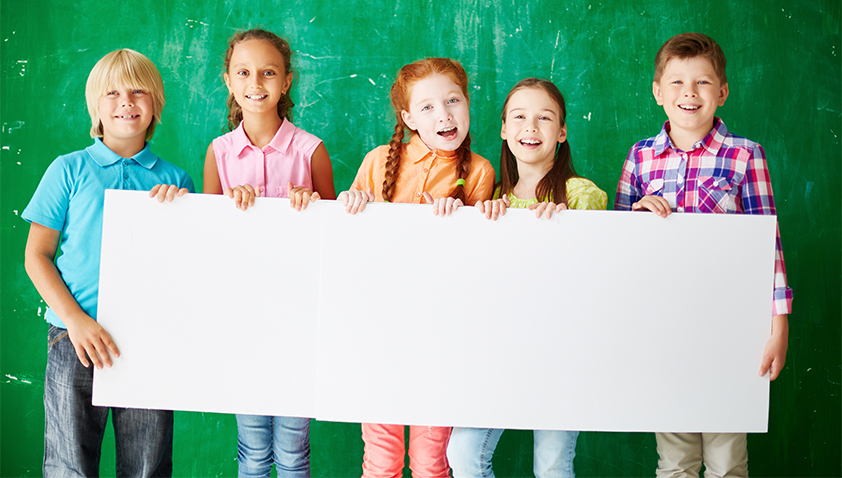 СПАСИБО ЗА ВНИМАНИЕ
Контакты
Курмашев Дмитрий Сергеевич
Должность
Руководитель Образовательных Проектов
ООО «Мобильное Электронное Образование»
Тел.: +7 (495) 249-90-11 доб. 152
Моб: +7 (901) 344-77-24
d.kurmashev@mob-edu.ru
www.mob-edu.ru